Start Strong Fall 2022 Administration District Test and Technology Coordinator Training
Office of Assessments
Division of Teaching and Learning Services
August 2022
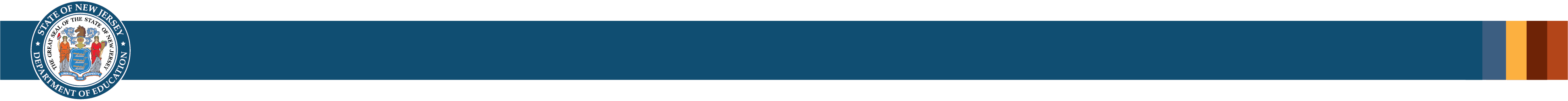 [Speaker Notes: Hello. Welcome to the Fall 2022 Start Strong District Test and Technology Coordinator Training. Thank you for joining us.]
Agenda
Overview & Key Dates
Before Testing – Testing Requirements, Testing Environment, Accessibility Features and Accommodations, Maintaining Test Integrity, Start Strong Forms, Technology Setup, Reporting Groups, SR/PNP, Test Materials
During Testing – Preparing Test Sessions, Testing Tickets, Test Status, Operational Reports
After Testing – Preparing Test Sessions, Testing Tickets, Test Status, Operational Reports
2
[Speaker Notes: In this training session, District Test Coordinators, Technology Coordinators and School Test Coordinators will be provided with an overview of the Start Strong assessments as well as key dates. The Start Strong training session will be divided into four sections – Overview and Key Dates, Before Testing, During Testing, and After Testing.]
Overview of Start Strong
Start Strong Fall 2022 is intended to…
Provide an early indication of the level of support students may need based upon the prior year’s academic standards.
Be administered quickly and provide immediate results.
Start Strong Fall 2022 is not intended to…
Replace any preferred assessment strategies being used locally.
Replace the spring 2023 New Jersey Student Learning Assessments (NJSLA) statewide summative assessments or be used to meet the State graduation assessment requirements.
3
[Speaker Notes: The Start Strong assessment is intended to provide an early indication of the level of support students may need based upon the prior year's academic standards and is designed to be administered quickly and provide immediate results. Please note, the Start Strong is not intended to replace any preferred assessment strategies being used locally, nor is it intended to replace the spring 2023 NJSLA statewide summative assessments or be used to meet the State graduation assessment requirements.]
Differences Between Start Strong and NJSLA (1 of 2)
Each content area has only one unit of testing. A student may take up to two content areas of Start Strong in a single day. 
All test items are machine-scorable (no open-ended questions), which allows for same-day score reporting. 
A single Test Administrator (TA) script is provided. 
The Start Strong Administration Policies, Computer-based Testing (CBT) User Guide, and Paper-based Testing (PBT) User Guide serve as abbreviated versions of the Test Coordinator Manual (TCM) and Test Administrator Manuals (TAMs).
Districts may use the existing TCM as an additional resource regarding test administration policies and procedures.
4
4
[Speaker Notes: It is important for districts to understand the differences in test administration protocols between Start Strong and the NJSLA. For example, in Start Strong, each content area has only one unit of testing, all test items are machine scorable, and there is a single Test Administrator script. The following documents are part of the Start Strong assessments: Start Strong Administration Policies, Computer-Based and Paper-Based Testing User Guides which serve as abbreviated versions of the Test Coordinator Manual and Test Administrator Manual. Districts may also use the existing TCM as an additional resource regarding test administration policies and procedures.]
Differences Between Start Strong and NJSLA (2 of 2)
No physical test materials are automatically shipped for Start Strong. Regular print test booklets are printed locally by the school district.​
District Test Coordinators (DTCs) may place orders in PearsonAccessnext (PAN) for braille and large print test kits.​
Students testing on paper must be assigned an online test and placed in a test session with the form group set as Transcription English or Transcription Spanish.​ This must occur before test sessions are prepared and started.
Paper test responses will be recorded in a test booklet and the TA will transcribe the responses into TestNav.
5
[Speaker Notes: For Start Strong no physical test materials are automatically shipped. Districts must print regular paper tests locally. Testing coordinators must place an order in PearsonAccessnext, or PAN, for braille and/or large print test kits. Students receiving an accommodated paper test form such as regular paper, braille, or large print must be assigned an online test and placed in a test session with the form group set as Transcription English or Transcription Spanish. Students taking an accommodated test form such as paper, braille, or large print are expected to record their responses in these forms. Then, after testing is completed, the Test Administrator will transcribe the responses into TestNav.]
Start Strong Key Dates
Download the Start Strong Key Dates document at the New Jersey Assessments Resource Center site, under the heading Start Strong.
6
[Speaker Notes: The window for Start Strong will begin August 31 and run through October 21. All testing organizations, including approved private schools for students with disabilities, must upload their SR/PNP files into PAN beginning August 3. Districts are strongly encouraged to conduct an infrastructure trial beginning August 10. Transcribed paper tests and mark tests complete must be completed no later than October 21. Districts are strongly encouraged to complete any paper testing by October 20 to ensure there is time for transcription activities to occur. Testing organizations must complete all data clean-up activities no later than October 26.]
Before Testing
7
[Speaker Notes: This section of the presentation covers Before Testing. You will be provided with information regarding Testing Requirements, Testing Environment, Accessibility Features and Accommodations, Maintaining Test Integrity, Start Strong Forms, Technology Setup, SR/PNP, Test Materials, and Reporting Groups.]
Testing Requirements (1 of 2)​
All students enrolled in grades 4 through 8 and high school are expected to participate in Start Strong.
This includes students with disabilities, who are not eligible for the Dynamic Learning Maps (DLM) assessments, English Language Learners (ELLs), students receiving homebound or bedside instruction, and those who attend non-testing out-of-district placements.
Newly arrived ELLs (arriving after June 1 of the prior school year) may be exempt from taking the ELA portion of the Start Strong assessments.
8
[Speaker Notes: All students enrolled in grades 4 through 8 and high school are expected to participate in Start Strong including students with disabilities, who are not eligible for DLM, English Language Learners, students receiving homebound or bedside instruction, and those who attend non-testing out-of-district placements. Please note, newly arrived ELLs, those who were first enrolled in a United States public school after June 1 of the prior school year, may be exempt from taking the ELA portion of the Start Strong assessments.]
Testing Requirements (2 of 2)
Students should be tested during the hours they normally receive their instruction.
Students may be given up to 60 minutes to complete a test. The testing time is the same for all tests, in all content areas. 
Testing accommodations provided to eligible students should be aligned with those accommodations routinely used during classroom instruction and locally-administered assessments.
9
[Speaker Notes: Students should be administered the assessment during the hours they receive their educational instruction. The Start Strong will take approximately 45 to 60 minutes to complete for each tested content area. Only students with the testing accommodation "extended time" will have to the end of the school day to complete testing. All other students must conclude testing after 60 minutes. All testing accommodations provided to eligible students should be aligned with those accommodations used during classroom instruction and/or on locally-administered assessments.]
Testing Environment
Prior to testing ensure that:
Students will be well spaced with ample surface area.
There will be good lighting and ventilation.
A clock and chart should be available to display time remaining.
Students are supervised at all times, including during restroom breaks.
"Testing – Do Not Disturb" signs will be posted on testing room doors.
10
[Speaker Notes: Prior to testing, it is essential to prepare the testing environment so students will have an optimal testing experience. Students must be well spaced with ample surface area, and with good lighting and ventilation. Test administrators must report the amount of available time remaining to the students. Students must be supervised at all times. All testing rooms must have a “Testing – Do Not Disturb” sign posted on the door.]
Accessibility Features and Accommodations (1 of 3)
The goal of administrative considerations, accessibility features, and testing accommodations is to remove barriers to accessing the assessments.
Testing supports do not provide advantages to students, but instead enable students with specific needs to access the assessment to demonstrate proficiency. 
Educators are expected to use student data and plan meetings to ensure students receive the supports needed for testing.
11
[Speaker Notes: The overall purpose of administrative considerations, accessibility features, and accommodations is to remove barriers for students to access the test. Accessibility features are tools or preferences that are either built into the assessment system or provided externally by Test Administrators. Accessibility features can be used by any student taking the Start Strong. This includes students with and without disabilities, gifted students, English language learners, and English language learners with disabilities. Accommodations are driven by the student’s Individualized Education Program or Section 504 plan and are consistent with accommodations provided during classroom instruction and/or on locally administered assessments. Examples of administrative considerations, accessibility features, and testing accommodations can be found in the NJSLA/NJGPA Accessibility Features and Accommodations Manual.]
Accessibility Features and Accommodations (2 of 3)
Some examples of testing supports include but are not limited to: small group testing, answer masking, braille, and large print.
For resources available for students who are using the Speech-to-Text accommodation, please access:
Web-Based Third-Party Assistive Technology for Speech-to-Text Form which provides guidance about external web-based third-party assistive technology for students.
Assistive Technology Guidelines which provides guidance for schools to determine if certain assistive technology already in use by students with disabilities may be used for testing and how to test the functionality of it.
For a detailed listing of testing supports provided for Start Strong, as well as guidance on how they are to be used, please download an electronic copy of the New Jersey Student Learning Assessments (NJSLA) and New Jersey Graduation Proficiency Assessment (NJGPA) Accessibility Features and Accommodations Manual – 10th Edition which is available on the New Jersey Assessments Resource Center under Start Strong.
12
[Speaker Notes: Examples of testing supports for eligible students include but are not limited to small group testing, answer masking, braille, or large print. For students who require Speech-to-Text services, districts and schools should visit the resources available on the New Jersey Assessments Resource Center website. For a detailed listing of testing supports for Start Strong, please download an electronic copy of the New Jersey Student Learning Assessment and New Jersey Graduation Proficiency Assessment Accessibility Features and Accommodations Manual – 10th Edition.]
Accessibility Features and Accommodations (3 of 3)
Reports > Operational Reports
SR/PNP Report – Accessibility Features and Accommodations for Student Tests
This report provides a list of students and tests with identified accessibility features and accommodations.
Consider running this report prior to the start of testing to ensure the correct accessibility features and accommodations are assigned to students.
13
[Speaker Notes: An important report for districts to review prior to testing is the "SR/PNP Report – Accessibility Features and Accommodations for Student Tests" operational report. It provides a list of students and tests with identified accessibility features and accommodations. This report is to be used by districts prior to preparing sessions to ensure that students’ accessibility features and accommodations are selected correctly.]
Maintaining Test Integrity
Students are expected to complete the test independently to ensure valid and reliable results.
TAs must ensure students do not have access to unauthorized electronic devices.
Districts are expected to provide turnkey training to all staff involved in testing.
All staff involved in testing are expected to sign the Start Strong Administration Agreement form.
Districts may create their own chain-of-custody forms to help organize and facilitate the distribution and return of Start Strong test materials.
14
[Speaker Notes: Students are expected to complete the Start Strong assessments independently to ensure valid test results. Along with monitoring students during testing, Test Administrators must ensure students do not have access to any unauthorized electronic devices in the testing environment. Test coordinators are responsible for providing turnkey training to all staff involved in the administration of the Start Strong. All trained staff must sign the Start Strong Administration Agreement Form. Districts may create their own chain-of-custody forms to assist in organizing and facilitating the distribution and return of the Start Strong test materials.]
Start Strong Forms
The following forms have been created for use on the Start Strong assessments:
Start Strong Administration Agreement Form
Start Strong Testing Irregularity Report Form
Start Strong Post-Test Certification Form
The forms can be found on the New Jersey Assessments Resource Center under Start Strong.
15
[Speaker Notes: The following forms have been created for use on the Start Strong assessments only: Start Strong Administration Agreement Form, Start Strong Testing Irregularity Report Form, and Start Strong Post-Test Certification Form. These forms can be located on the New Jersey Assessments Resource Center site under the heading Start Strong.]
Start Strong Administration Agreement Form
Upon completion of turnkey training, the following staff involved in state testing must sign the Start Strong Administration Agreement Form:
District and School Test Coordinators
District and School Technology Coordinators
Test Administrators
Proctors
Download the Start Strong Administration Agreement Form available on the New Jersey Assessments Resource Center under Start Strong.
16
[Speaker Notes: Once all staff involved in testing have completed training, they must sign the Start Strong Administration Agreement Form. An electronic copy of the Start Strong Administration Agreement Form can be located on the New Jersey Assessments Resource Center website under the heading Start Strong.]
Start Strong Testing Irregularity Report Form
Testing irregularities that occur before, during, or after testing must be reported immediately according to the following procedure:
TA must report any incident to the STC immediately.
STC must report any incident to the DTC immediately.
DTC must email appropriate State Assessment Coordinator as soon as possible after being notified by the STC.
STC must complete the Start Strong Testing Irregularity Form documenting the incident and provide the completed form to the DTC.
DTC must upload the completed form to PAN and provide NJDOE with the support request confirmation number.
As a reminder, student personally identifiable information must not be communicated to NJDOE via email.
Download the Start Strong Testing Irregularity Form available on the New Jersey Assessments Resource Center under Start Strong.
17
[Speaker Notes: The Start Strong Testing Irregularity Report Form must be completed to document any testing irregularity that occurred before, during, or after testing. Test Administrators are responsible for reporting any testing irregularities to the School Test Coordinator immediately upon discovery. School Test Coordinators must then report the irregularity to the District Test Coordinator immediately. Once the School Test Coordinator has informed the District Test Coordinator of the testing irregularity, the District Test Coordinator must contact the appropriate state assessment coordinator to report the irregularity. Finally, the testing irregularity report form must be completed and uploaded into PAN and the support request confirmation number must be sent via email to the appropriate state assessment coordinator. Districts are reminded that student personally identifiable information is never to be communicated to NJDOE via email. This information is only to be shared with NJDOE through secure methods, such as a PAN upload. An electronic copy of the Start Strong Testing Irregularity Form can be located on the New Jersey Assessments Resource Center website under the heading Start Strong.]
Start Strong Post-Test Certification Form
Upon completion of Start Strong, the Principal and STC must complete and sign a Start Strong Post-Test Certification Form and deliver it to the DTC.
The DTC must upload completed form to PAN.
The form certifies that administration of the Start Strong assessments has been completed according to NJDOE policies.
Download the Start Strong Post-Test Certification Form available on the New Jersey Assessments Resource Center under Start Strong.
18
[Speaker Notes: Upon completion of the Start Strong assessment, the Principal and School Test Coordinator from each school that administered the assessment must complete and sign a Start Strong Post-Test Certification Form. The District Test Coordinator must collect the completed forms from each school test coordinator and upload them into PAN. An electronic copy of this form can be located on the New Jersey Assessments Resource Center website under the heading Start Strong.]
Technology Setup
The following tasks must be performed prior to the start of testing to ensure a smooth assessment administration:
Update User Accounts.
Review Technology Requirements and perform an Infrastructure Trial.
Prepare Student Testing Devices.
Prepare Test Administrator Devices.
Register Students and Assign Tests.
19
[Speaker Notes: Prior to administering the Start Strong, the following tasks must be performed to ensure a successful administration: Update User Accounts, Review Technology Requirements, Infrastructure Trial, Prepare Student and Test Administrator Testing Devices, and Register Students and Assign Tests.]
Technology and Systems
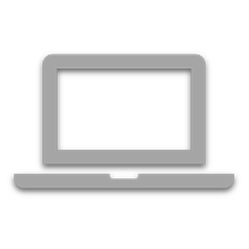 PearsonAccessnext (PAN)
TestNav
A web-based technology platform used by test coordinators, test administrators, and technology coordinators for end-to-end administration of Start Strong.
A test delivery platform used by students that is secure, reliable, scalable, and supports media-rich and technology-enhanced items. TestNav App needs to be installed on testing devices.
20
[Speaker Notes: PearsonAccessnext is the web-based technology platform used by testing coordinators, test administrators and technology coordinators for the end-to-end administration of Start Strong. TestNav, on the other hand, is the delivery platform used by students that is secure and supports media-rich and technology-enhanced items. The TestNav App needs to be installed on testing devices.]
Technology Planning Tasks
21
[Speaker Notes: When planning for the administration of the Start Strong assessments, certain technology related tasks must be completed. As you note on the left, the first task is to identify student and test administrator devices to ensure compatibility, the second task is to review technical bullets for adding/dropping support, and the third task is the review of firewall/proxy servers/content filtering requirements. The links for these tasks are located to the right in the column titled "Resource".]
Technology – Prepare for 2022-2023 School Year
The TestNav - Review and Prepare for 2022-23 School Year communication was developed to help Technology Coordinators prepare for and administer the 2022-2023 Start Strong, NJSLA, and NJGPA assessments. 
Reminder for Chromebook Setup:
Ensure your testing devices’ operating systems (OS) are using Stable or Long-term support (LTS) channels through the duration of the test administration window (infrastructure trial through end-of-testing).
Do not use Beta or Dev channels. Leaving testing devices on a Beta or Dev Channel could lead to unexpected or disruptive system behavior during testing. 
Visit Managing Chrome OS Updates article for more information about how to switch between Stable, LTS, Beta and Dev software channels.
22
[Speaker Notes: To help Technology Coordinators prepare for and administer the 2022-2023 state assessments, the TestNav – Review and Prepare for 2022-23 School Year communication was developed. When setting up Chromebooks, Technology Coordinators are reminded to ensure testing devices’ operating systems are using Stable or Long-term support channels through the duration of the test administration window, beginning with infrastructure trial and through the end of testing. Beta and Dev channels are not be used as they could to unexpected and disruptive system behavior during testing. For more information about how to switch between Stable, Long-term support, Beta and Dev software channels, visit the Managing Chromebook OS Updates article.]
PearsonAccessnext
PearsonAccessnext (PAN) is:
An online portal used for the registration, setup, preparation, and management of the administration.
A secure site that requires a username and password.
PearsonAccessnext (PAN) consists of:
PearsonAccessnext Live Site which is a site for statewide testing available at https://nj.pearsonaccessnext.com/.
PearsonAccessnext Training Site  which is a site for infrastructure trial and practice testing available at https://trng-nj.pearsonaccessnext.com/.
23
[Speaker Notes: PearsonAccessnext is the online portal used for the registration, setup, preparation, and management of the administration. PAN consists of: PAN Live Site and PAN Training Site.]
Proctor Cache and Secondary Save Locations
Proctor caching is no longer required due to enhancements in how the test content is delivered to student testing devices. This update will be seamless for students, and their testing experiences will remain the same as in past assessment administrations.
Start Strong tests are published in a way where content is automatically downloaded and secondary save locations are ignored. Configurations used in previous testing administrations will not impact the ability to administer Start Strong.
24
[Speaker Notes: Proctor caching is no longer required due to enhancements in how the test content is delivered to student testing devices. The Start Strong tests are published in a way where content is automatically downloaded and secondary save locations are ignored. Whatever you may have set up in your system for proctor caching will be ignored for Start Strong. No additional steps are needed for caching configuration since test content is automatically downloaded from the vendor servers.]
User Management
PAN user accounts need to be provided for staff who will administer the test, review student results, and/or who need to make updates in PAN. Resources to help with this process are available in the following locations:
PAN, located under Support > Documentation section:
User File Field Definitions – gives details about the user account data fields.
User Role Matrix – gives information about user roles.
PAN Online Support
Provides step-by-step instructions for creating and managing user accounts.
25
[Speaker Notes: Staff involved in test administration, reviewing student results, and/or who need to make updates in PAN will require a user account. There are resources to help with this process. These resources are located in PAN under Support in the Documentation section. PAN Online Support provides step-by-step instructions for creating and managing user accounts.]
Infrastructure Trial (1 of 2)
Infrastructure trial may begin on August 10, 2022 through the PearsonAccessnext Training Site.
When planning for and administering the infrastructure trial, keep the following in mind:
It takes approximately 60 minutes to administer after setup.
Ensure student devices meet the system requirements for TestNav.
Ensure students are able to access and log into TestNav.
Ensure test administrators are able to: 
Login to PAN.
Track progress of tests.
Lock and unlock test units.
26
[Speaker Notes: Districts may begin their infrastructure trial starting August 10 through the PAN Training site. When conducting the infrastructure trial ensure student devices meet the system requirements for TestNav, and students are able to access and log into TestNav. In addition, ensure test administrators are able to log in, track progress of tests, and lock and unlock test units. Note: Security/content filter services can interrupt TestNav traffic. Services such as reverse-DNS checks, SSL decryption/inspection, deep packet inspection, HTTP inspection, blocking audio/multimedia files, and blocking archival files have all been known to cause TestNav interruptions. To ensure a successful testing administration, please allow devices to connect directly to the TestNav servers.]
Infrastructure Trial (2 of 2)
Occasionally technology concerns that stemmed from locally controlled configurations have been reported during past administrations. These concerns may have been identified and resolved prior to the start of testing had an infrastructure trial had been performed.
Technology Coordinators may schedule time with the Field Services Engineering support specialists before testing for questions on technology setup, TestNav, proctor caching, configurations, and infrastructure trials. To schedule office hours, log into PAN and select the “Schedule Technical Assistance” option on the PAN home screen.
Note: The “Schedule Technical Assistance” option is for technical troubleshooting and questions regarding technology setup and support. This should not be used for support of data files or other platform questions.
27
[Speaker Notes: Occasionally, technology concerns related to locally controlled configuration have been reported during past administrations. Had an infrastructure trial been performed, these concerns may have been identified and resolved prior to the start of testing. If Technology Coordinators have questions before testing related to technology setup, TestNav, proctor caching, configurations, and infrastructure trial, time may be scheduled with Field Services Engineering support specialists. To schedule office hours, log into PAN and select the “Schedule Technical Assistance” option on the PAN home screen. Please note, this is for technical troubleshooting and questions regarding technology set up and support only.]
Practice Tests and Tutorials
Note: Paper practice tests are available to print locally from the Practice Tests webpage. Make sure to use the previous grade level(s) (or logical HS course). Do not attempt to transcribe responses from paper practice tests into online practice tests.
28
[Speaker Notes: Practice tests and tutorials are provided to help students, teachers, and parents and guardians familiarize themselves with not only the test content but also the tools within the online platform. Students may access practice tests, which require TestNav login, at the PAN Training Site. Standalone practice tests, which require no login, may be accessed through the TestNav App or online. Tutorials are provided to allow students to learn and interact with the online platform and tools available for computer-based tests.]
Student Data Management
Test content is aligned to the previous year’s academic standards to help educators understand the level of support students require for current grade-level or course instruction. This chart is intended to help districts assign the correct test to students based on grade level or course. (See SR/PNP Field Definitions)
Note: Middle school students taking high school mathematics courses (Algebra I, Geometry, or Algebra II) are to be administered the Start Strong assessment for that course.
29
[Speaker Notes: It is important to make sure students are assigned the correct Start Strong test. The test content is aligned to the previous year's academic standards to help educators understand the level of support students may require for current grade-level or course instruction. The chart is intended to ensure districts assign the correct test to students based on grade level or course. For ELA, any student in grades 4 through 10 is expected to participate in testing. For mathematics, any student in grades 4 through 8 and any students enrolled in an Algebra I, Geometry, or Algebra II is expected to take the assessment based on their current course enrollment. For science, any student in grades 6, 9, and 12 must participate in science testing. Please note that Start Strong participation for ELA and Science is based on a student’s current grade level, not on their course enrollment.]
Student Data Management: SR/PNP
It is the responsibility of all testing organizations, including Approved Private Schools for Students with Disabilities (APSSD), to load student registration and personal needs profile data into PAN. The Student Registration/Personal Needs Profile (SR/PNP) is:
Used to create or update student records including core student data, enrollment, registration data, and test data.
Used to make updates to data before and during testing.
One file containing ELA, Math, and Science registrations.
Available as a template on the Secure Support Page of PearsonAccessnext or can be created from an SR/PNP file exported from your student information system.
Note: The SR/PNP Field Definitions document is located on the Secure Support Page of PAN.
30
[Speaker Notes: All testing organizations, including Approved Private Schools for Students with Disabilities or APSSDs, are required to upload their SR/PNP file directly to PAN. The SR/PNP file must be submitted with the correct assessments, accessibility features and accommodations, if any, and district and school codes for reporting purposes. The SR/PNP file must contain all ELA, Math, and Science registrations. A template of the SR/PNP file can be located on the secure support page of PAN or can be created from an exported SR/PNP.]
Student Data Management: SR/PNP Import
Use Don’t auto-create Test Sessions for online testing option to not auto-create test sessions when importing an SR/PNP. 
Leaving option blank – Test Sessions are auto-created/tests auto-added to sessions if Session Name field is populated and tests aren’t currently assigned to a session.
Check option – Test sessions are not auto-created and tests are not auto-added to sessions.
Do not select Don’t modify student tests. This option should only be selected when updating existing student demographic data without updating test registration data. 
Leaving option blank – PAN reads/updates Core-, Administration-, and Test-level data.
Check option – PAN reads/updates only Core-, and Administration-level data.  Test-level data is ignored. Will result with students being enrolled and registered to an administration, but no tests being assigned (or updated).
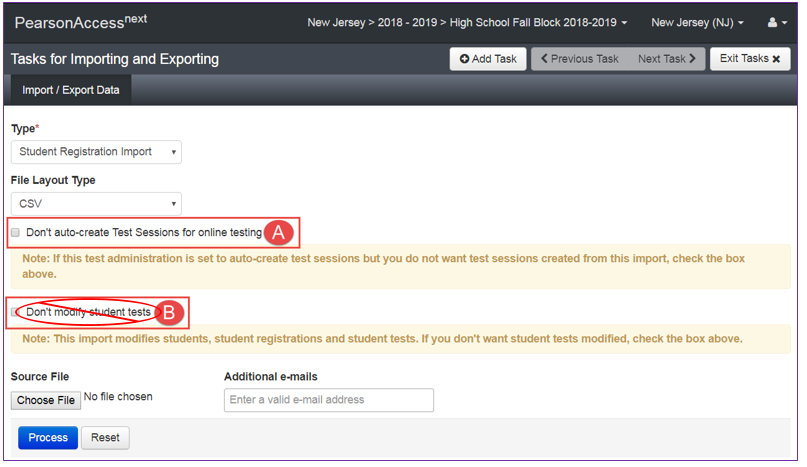 31
[Speaker Notes: To complete a SR/PNP Import, make sure you use the Don’t auto-create Test Sessions for online testing option to not auto-create test sessions when importing a SR/PNP. By leaving this option blank, test session are auto-create/tests auto-added to sessions if the Session Name field is populated and tests aren’t currently assigned to a session. By checking this option, test sessions are not auto-created and tests are not auto-added to sessions. Also make sure you do not select Don’t modify student tests. This option should only be selected when updating existing student demographic data without updating the test registration data. By leaving this option blank, PAN reads and updates Core, Administration, and Test-level data. By checking this option PAN reads and updates only Core and Administration-level data. Test-level data is ignored. This will result with students being enrolled and registered to an administration, but no testing being assigned or updated.]
Reporting Groups
It is important that reporting groups are created in PearsonAccessnext specifically for teachers (i.e., users assigned the Test Administrator role) to access their students’ results soon after students have completed their tests.
Users assigned the DTC or Report Access roles have access to view Start Strong OnDemand Reports for all students that are testing under their organization scope assignment/selection. 
The Test Administrator role is restrictive in which users assigned this role will not be able to view results unless their user ID is assigned to a reporting group. The combination of both a user account and students being assigned to the reporting group allows the user to view test results for those students.
Student records are assigned to a reporting group at the administration scope-level.
Assigning students to a reporting group can be done before testing begins but after students are registered and assigned tests. If this is done ahead of time, teachers can view results soon after students’ tests are completed.
32
[Speaker Notes: It is important that reporting groups are created in Pearson Access Next specifically for teachers so they can access their students’ results soon after students have completed their tests. Users assigned the District Test Coordinator or Report Access role have access to view Start Strong OnDemand Reports for all students testing under their organization scope assignment or selection. The Test Administrator role is restrictive, so users assigned this role will not be able to view results unless their user ID is assigned to a reporting group. The combination of both a user account and students being assigned to the reporting group allows the user to view test results for those students. Assigning students to a reporting group can be done before testing begins but after students are registered and assigned tests. If this is done prior to testing, teachers can view results soon after students’ tests are completed.]
Reporting Groups Considerations
Reporting groups are important as they provide teachers with access to only their assigned students’ results. 
Students can be added to more than one reporting group. This enables middle and high school students to be added to course specific reporting groups for teachers. It also enables creating reporting groups for specific populations of students such as EL or Special Education. 
It is up to each district and school to determine what is the best grouping of reporting groups. The result should be that teachers have access to test results for students they instruct.
33
[Speaker Notes: Reporting groups are important and provide teachers with access to their assigned students’ results. Students can be in more than one reporting group to allow more than one teacher to have access to their assigned students’ results. Determination of the most appropriate grouping for reporting groups is determined by the individual school district.]
Manually Creating Reporting Groups
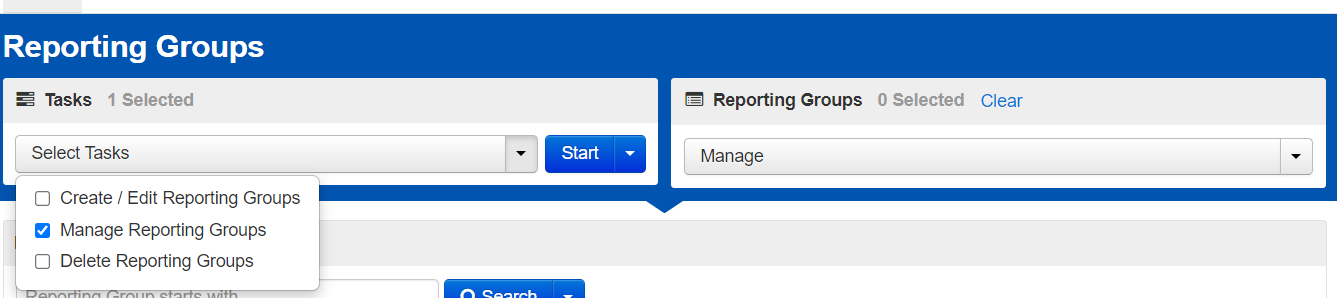 Through the PAN User Interface (UI):
Go to Reports > Reporting Groups.
Select Manage Reporting Groups under the Tasks drop down and click Start:
Populate organization and Name fields.
Add user account(s).
Add student records.
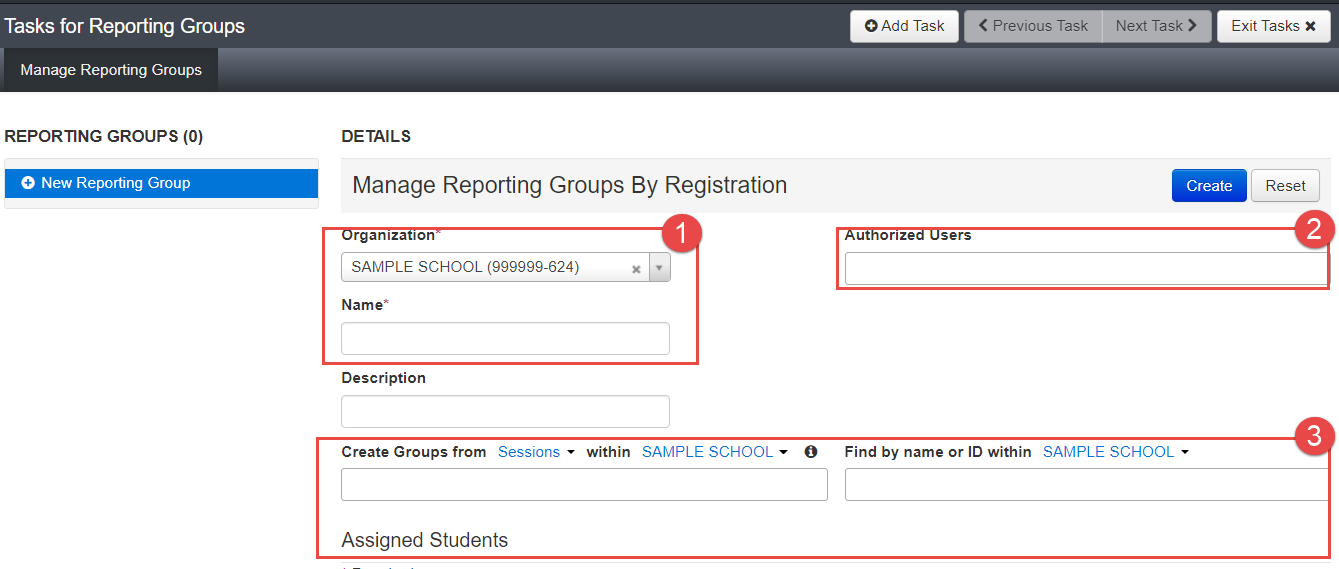 34
[Speaker Notes: In order to manually create reporting groups through the User Interface in PAN, take the following steps. First, go to Reports and select Reporting Groups. Then, select Manage Reporting Groups under the Tasks drop down and click Start. Then, populate the organization and name fields, add users accounts, and add student records.]
Creating Reporting Groups through a File Import (1 of 2)
A new file import was created that allows users to create reporting groups and add students and users to those reporting groups. This file can also be used to update and delete reporting groups. 
The Reporting Groups Guidance For PearsonAccessnext is located on the New Jersey Assessments Resource Center under Start Strong. This document includes the NJ Reporting Groups file field definitions.
35
[Speaker Notes: Reporting Groups can also be created through a file import, which allows users to create reporting groups and add students and users to those reporting groups. This file can also be used to delete reporting groups. The Reporting Groups Guidance For PearsonAccessnext is located on the New Jersey Assessments Resource Center under Start Strong. This document includes the NJ Reporting Groups file field definitions.]
Creating Reporting Groups through a File Import (2 of 2)
There are a variety of ways to gather the necessary data needed to create your file. Some options to consider for creating a file are:
Export a NJ Reporting Groups Export file. The file will contain all student records that are testing under that organization and administration scope. This file can then be manually updated.
Use the file layout template to pull data out of your student data repository to create a file to import.
Export a SR/PNP file and copy/delete columns of data to match the template for the NJ Reporting Groups file template. This may be a good option if you populated the class field during registration. You can also use the Staff Member Identifier field to map to teacher user accounts.
36
[Speaker Notes: There are a variety of ways to gather the necessary data needed to create your file. Consider the following options. One option is to export a NJ Reporting Groups Export file. The file will contain all student records that are testing under that organization and administration scope. Then, the file can be manually updated.
A second option is to use the file layout template to pull data out of your student data repository to create a file to import. Another option is to export a SR/PNP file and copy/delete columns of data to match the template for the NJ Reporting Groups file template. This may be a good option if you populated the class field during registration. Or, you can also use the Staff Member Identifier field to map to teacher user accounts.]
SR/PNP: In-District Placement
An in-district placement is established when, due to program services offered (English language learner or special education program, etc.), a student attends a school other than one they would have normally attended in their district.
The table below provides guidance to assist schools in accurately recording data for students attending an in-district placement.
37
[Speaker Notes: It is very important to correctly code students based on school placement in the SR/PNP. The coding convention used by the state consists of a two-digit county code, a four-digit district code, and a three-digit school code. In-district placement involves students who attend a school in their district other than the one they would have attended, in order to access a certain special program. This frequently involves access to special education or ELL programs. In this instance, the state assessment testing site district code (six-digit code – county and district) will be the same as state assessment accountable district code. The state assessment testing site school code will be the three-digit code of the school the student is currently attending (in-district placement school) but the state assessment accountable school code will be the three-digit code of the school the student would have attended had the special education or ELL program been available in that school.]
SR/PNP: Out-of-District Placement
An out-of-district placement is established when a student attends a facility for programs/services not offered in their district (i.e., approved private, public receiving, or special services commission). APSSDs cannot be accountable districts or schools.
The table below provides guidance to assist schools in accurately recording data for students attending an out-of-district placement.
38
[Speaker Notes: Out-of-district placement involves a sending and receiving relationship between two schools/districts. The student in an out-of-district placement usually attends an APSSD, a receiving public school in another district, or a Special Service Commission school. In this situation the state assessment testing site district code is the six-digit code of the receiving district (for example, the APSSD), the state assessment testing site school code is the three-digit school code of the school that is testing the student (the APSSD), the state assessment accountable district code is the six-digit code of the sending district, and the state assessment accountable school code is the three digit of the sending school. It is important to code students correctly so that the data is correctly assigned to schools and districts.]
SR/PNP: “School Choice”
School Choice is not an out-of-district placement.
NJDOE’s Inter-District Public School Choice Program allows approved choice districts to enroll students who do not reside within their districts without cost to their parents.
Districts that accept students under “School Choice” must identify themselves as the accountable district and school.
39
[Speaker Notes: NJDOE's Inter-District Public School Choice Program allows approved choice districts to enroll students who do not reside within their districts without cost to their parents. School Choice is not an Out-of-District Placement and districts operating under this program must identify themselves as the accountable district and school.]
SR/PNP: Charter and Vocational-Technical Schools
Students attending a charter school of full-time vocational technical school, regardless of the school’s location, are not considered out-of-district or in-district placements.
Charter schools and full-time vocational technical schools are the accountable district and school.
The resident school district is the accountable district for shared-time vocational technical students.
40
[Speaker Notes: Students attending a charter school or vocational technical school, regardless of the school's location, are not considered out-of-district or in-district placements. Charter schools and full-time vocational technical schools are the accountable district and school. The resident school district is the accountable district for shared-time vocational technical students.]
Mathematics Reference Sheets and Periodic Tables for Online Testing
Start Strong mathematics reference sheets and periodic tables:
Are provided for students within the TestNav platform.
Can be accessed for local printing by visiting the New Jersey Assessments Resource Center under Start Strong.
All test materials, including any printed mathematics reference sheets or periodic tables used by the students during the administration of Start Strong, must be properly discarded upon the completion of testing.
Districts are strongly encouraged to utilize the online reference sheets and periodic tables, accessible through “Exhibits,” to eliminate the possibility of students receiving incorrect materials.
The Start Strong mathematics reference sheets must not be used during classroom instruction as a resource.
41
[Speaker Notes: The Start Strong offers resource materials for use during testing. The mathematics reference sheet and the periodic table are available on the online platform for student use. Districts may also download copies of these resource materials and provide them to students during testing. Please note, districts are strongly encouraged to use the online reference sheets and periodic tables, which are accessible to students through “Exhibits” in TestNav, rather than supplying students with paper copies. This will help reduce or eliminate any chance that students may receive incorrect materials during testing. All test materials used by the student during the administration of Start Strong must be properly discarded upon the completion of testing. Please note, Start Strong mathematics reference sheets must not be used as a resource during classroom instruction as they are aligned to the content from the prior academic year. They are to be used during the administration of the Start Strong assessments only.]
Start Strong Paper Tests (1 of 3)
Paper test materials are available for students with accommodations. Student responses for paper tests must be transcribed into online.
There is no initial delivery of test materials.
Regular print materials must be printed locally.
Braille and large print materials must be ordered from PAN. 
Regular print test booklets and mathematics human reader scripts:
Are located in PAN under Support > Documentation beginning on August 23, 2022.
Must be printed locally.
Hard copies of the Start Strong periodic tables (for grades 9 and 12 only) and mathematics reference sheets (for grades 6–8 and high school courses):
Are available for download by visiting the New Jersey Assessments Resource Center under Start Strong.
Must be printed locally.
Must not be used for classroom instruction.
42
[Speaker Notes: Paper tests are available for students with accommodations. All student responses on paper-based tests must be transcribed into an online test by the district. There is no initial delivery of test materials. Regular print paper-based tests must be locally printed and can be accessed in PAN under Support > Documentation beginning August 23. Districts will also need to print copies of the mathematics reference sheets and periodic tables for students taking the regular paper test form. These resource documents can be located on the New Jersey Assessments Resource Center website under the heading Start Strong.]
Start Strong Paper Tests (2 of 3)
Large print test kits
DTCs must place an additional order under Setup > Orders & Shipment Tracking.
Each kit includes a large print test booklet and a large print mathematics reference sheet, and/or periodic table, if applicable.
Braille test kits
DTCs must place an additional order under Setup > Orders & Shipment Tracking. 
Each kit includes a set of braille test booklets with embedded tactile graphics, and a braille mathematics reference sheet or periodic table, if applicable. 
Test kits may be ordered for mathematics and science computer-based testing (CBT) for students with a screen reader accommodation, so these students can have access to the tactile graphics.
43
[Speaker Notes: Large print and braille test kits must be ordered through the additional orders window. The large print test kit consists of a large print test booklet and a large print mathematics reference sheet, and/or periodic table, if applicable. The braille test kit consists of a set of braille test booklets with embedded tactile graphics and a braille mathematics reference sheet, and/or periodic table, if applicable. Braille test kits may also be ordered for mathematics and science computer-basted testing for students with the screen reader accommodation, so they have access to the tactile graphics. Only the District Test Coordinator may place an order for accommodated test forms.]
Start Strong Paper Tests (3 of 3)
Students who have accommodations to test on paper must be registered for online tests. These students must be placed into separate test sessions from students testing online because the format of the test items may be slightly different.
The School Test Coordinator (STC) must assign these students to transcription test sessions in PAN so that the responses can be transcribed into TestNav.
"Transcription English" or "Transcription Spanish" (Math and Science only) must be selected for the Form Group Type of the test sessions.
When the sessions are prepared, a Transcription Form will automatically be assigned to these tests.
Students who have accommodations to test on paper should indicate their responses in the hard-copy test booklet, to a scribe, or in an electronic device according to their IEP or 504 plan.
44
[Speaker Notes: Students taking accommodated paper tests must be registered for online tests and placed into separate test sessions from students taking the online version. The school test coordinator must assign these students to a transcription test session in PAN – either Transcription English or Transcription Spanish. Students taking any of the accommodated tests must record their responses in one of the following ways: (1) in the accommodated test form, (2) to a scribe, (3) or in an electronic device as per their IEP or Section 504 plan.]
Paper Test Accommodations
45
[Speaker Notes: The chart provides a visual representation of the paper test accommodations, where to obtain the materials, which session form group must be selected for the Start Strong assessments. For example, districts may print a regular paper-based test from PAN for any of the tested content areas. In addition, the chart illustrates the Session Form Group Selection for regular paper-based tests is Transcription English. Please note, all students who participate in the paper-based version of the Start Strong assessments must be assigned an online test for transcription.]
During Testing
46
[Speaker Notes: This section of the presentation covers During Testing. In this section, you will be provided with information regarding Preparing Test Sessions, Testing Tickets, Test Status, and Operational Reports.]
Print Test Tickets
Printing test tickets for multiple sessions at a time may be done by following these steps:
Within PAN, navigate to Testing > Sessions. Select the session records.
Under Tasks, select Generate Test Tickets and select Start.
On the Generate Test Tickets task screen, select Generate Test Tickets icon.
Then, select the desired format (1 Per Page, Grid, or List).
The following tips may be helpful when printing test tickets for multiple sessions at a time:
A banner page separates tickets between sessions.
For performance reasons, this feature is limited to a maximum of 4,000 across the selected sessions.
Step-by-step instructions for generating test tickets are available at PAN Online Support under Testing > Generate Test Tickets for Sessions.
47
[Speaker Notes: Student test tickets may be printed by the School Test Coordinator or District Test Coordinator for the Start Strong assessments. As a reminder, test tickets may be printed for multiple sessions at a time. For step-by-step instructions on how to print student test tickets, please visit PAN Online Support under Testing and Generate Test Tickets for Sessions.]
Student Test Status in PAN
Student testing progress can be monitored on the Students in Session screen.
A student’s test status in PAN will automatically change to “Resume” if the student exits the test prematurely. This allows the student to log in again without intervention from the Test Administrator.
The Student Test Status Dashboard provides single session information, including Student Name, Test Status, Test Duration, Test Source, Battery, and Test Progress. More information about this feature can be found in the CBT User Guide.
48
[Speaker Notes: Student testing progress can be monitored on the Students in Session screen. A student's test status in PAN will automatically change to "Resume" if the student exits the test prematurely. This will allow the student to log in again without intervention from the Test Administrator. Using the Student Test Status Dashboard, test administrators can monitor student progress, through an overall view which includes the student's name, test status, test duration, test source, battery, and test progress. Additional information regarding this feature can be found in the computer-based user guide.]
Operational Reports in PAN: Online Testing​
Reports > Operational Reports
Student Tests that are Ready and Unlocked
This report provides a list of all student tests that are in “Ready” status and unlocked.
Consider running this report just before testing begins to confirm all student tests are ready and unlocked.
49
[Speaker Notes: There are a few operational reports districts are encouraged to utilize for a successful Start Strong administration. The "Student Tests that are Ready and Unlocked" operational report provides a list of all student tests that are in "Ready" status and unlocked. This report is helpful to run shortly before testing begins to ensure all tests are ready and unlocked.]
Operational Reports in PAN: Students & Registrations
Reports > Operational Reports
Students with Test Assignments that have been Assigned but have not yet Completed
This report lists students who have a test assigned to them, but the test has not yet been completed.
Consider running this report at the end of scheduled testing dates, but before the end of the testing window, to identify students who may need to be scheduled for make-up testing and/or confirm that all students with test assignments have completed testing.
Student Registration Summary
This report provides the number of students assigned to a test and the number of completed tests.
Consider running this report at the end of your scheduled testing dates, but before the end of the testing window, to identify students who may need to be scheduled for make-up testing and/or confirm that all students with testing assignments have completed testing.
50
[Speaker Notes: The "Students with Test Assignments that have been Assigned but have not yet Completed" operational report provides a list of students who have a test assigned, but the test has not yet been completed. The "Student Registration Summary" operational report provides a list of the number of students assigned to a test and the number of completed tests. These reports are helpful in identifying students who may need to be scheduled for make-up testing or to confirm that all students with testing assignments have completed testing.]
After Testing
51
[Speaker Notes: This section of the presentation covers After Testing. In this section, you will be provided with information regarding Marking Tests Complete, Stop Sessions, Not Tested and Void Codes, Paper Test Transcription, Test Materials, Training Confirmation and Contact Information.]
Mark Tests Complete
To identify tests that should be marked complete, view the Students Tests that have been Assigned but have not yet Completed operational report.
Only STCs and DTCs are able to mark tests complete.
Test units must be marked complete for students who:
Exited the test and did not resume testing.
Exited a test instead of clicking Submit.
A reason that the test is being Marked Complete must be entered in PAN.
Student tests in transfer sessions will need to be moved to a started session in order to mark them complete. Transfer sessions cannot be prepared or started.
52
[Speaker Notes: To "Mark Tests Complete," districts should select the "Students Tests that have been Assigned but have not yet Completed" operational support. In order to mark a test complete, certain conditions must be met. Only users with the STC or DTC role can mark student tests complete. For example, test units must be marked complete for students who exited the test and did not resume testing or for students who exited a test instead of clicking "Submit". The user who marks a student's test complete must enter a reason in PAN.  Student tests in a transfer session will need to be moved to a started session in order to mark them complete.]
Stop Sessions​
Test sessions cannot be stopped until all student tests are in Completed or Marked Complete status.
Start Strong assessments in Ready status are not to be marked complete under any circumstances.
Students whose tests are in a Ready status must be moved to an unprepared test session and have the appropriate Not Tested Code applied.
Complete this as soon as your district’s testing window has closed. 
Once you have completed testing, the DTC must complete the Post-Test Certification Form for each school in the district and upload them to PAN.
53
[Speaker Notes: Test Sessions cannot be stopped until all student tests are in "Completed" or "Marked Complete" status. Please note, since the Start Strong assessments consist of a single unit, student tests in “Ready” status must never be marked complete. Students in "Ready" status must be moved to an unprepared test session and have the appropriate Not Tested Code applied. Once all testing has been completed, the District Test Coordinator must upload the Post-Test Certification Form to PAN for each school in the district that participated in testing.]
Not Tested and Void Codes
Not Tested Codes are to be used when a student has never logged into TestNav. A validation rule will require users to remove the Not Tested code should the student need to test. The Not Tested Reasons are:
01 - Absent
02 - Medical emergency
03 - Other (refusal)
Void Test Score Codes are to be used when a student has logged into TestNav but did not complete testing. A validation rule will require users to void a test before a second test can be assigned for the same grade/subject. The Void Test Score Reasons are:
01 - Student Cheating
02 - Security Breach
03 - Other (refusal, wrong form, off-grade level, off-course, accommodation/ accessibility feature provided or not provided in error)
54
[Speaker Notes: In order to document testing behavior, the Office of Assessments has provided districts with the opportunity to assign codes based on situations experienced during testing. For example, Not Tested Codes are to be used when a student never logged into TestNav, while Void Test Score Codes are to be used when a student has logged into TestNav. District Test Coordinators are encouraged to contact the appropriate State Assessment Coordinator to determine if the selected Not Tested Code or Void Test Score Code is appropriate for use.]
Paper Test Transcription
All paper tests must be transcribed in TestNav no later than October 21, 2022. Districts are strongly encouraged to complete paper testing prior to October 21 to ensure there is enough time to complete transcription.
At least two people must be present during transcription.
It is highly recommended that one of the two people be a DTC or STC.
Additional guidelines and directions on how to transcribe a test can be found in the PBT User Guide, located on the New Jersey Assessments Resource Center under Start Strong.
55
[Speaker Notes: All paper tests must be transcribed in TestNav no later than October 21. To ensure there is enough time to complete the transcription process, districts are strongly encouraged to complete paper testing prior to October 21. At least two people must be present during the transcription process. One of the two people should be either a District Test Coordinator or School Test Coordinator. Additional guidelines and directions on transcribing can be found in the PBT User Guide. This guide can be located on the New Jersey Assessments Resource Center website under the heading Start Strong.]
Test Materials
Test materials for Start Strong are destroyed locally and not returned to test vendors.
Materials that must be securely destroyed include the following:
Student testing tickets.
Student rosters and any other reports or documents that contain personally identifiable student information.
Scratch paper written on by students.
Start Strong Mathematics reference sheets and science periodic tables written on by students.
Regular print test booklets that are locally printed from PAN.
Vendor-supplied braille and large-print materials.
All accommodated responses captured on paper or an electronic device after they have been transcribed into TestNav.
56
[Speaker Notes: All test materials used for the Start Strong assessments must be destroyed locally and must not be returned to the vendors. Materials to be destroyed include but are not limited to: student testing tickets, scratch paper, vendor-supplied large print, and/or braille test materials.]
Training Confirmation
The NJDOE expects District Test and Technology Coordinators to familiarize themselves with the responsibilities associated with their roles, including training Test Administrators on the proper administration of the Start Strong assessments and ensuring the appropriate technology requirements are in place. District Test and Technology Coordinators must complete a survey to indicate completion of this self-training presentation.
Please scan the QR code or click on the link to complete the survey: https://forms.office.com/r/P2Ygy2HtL2.
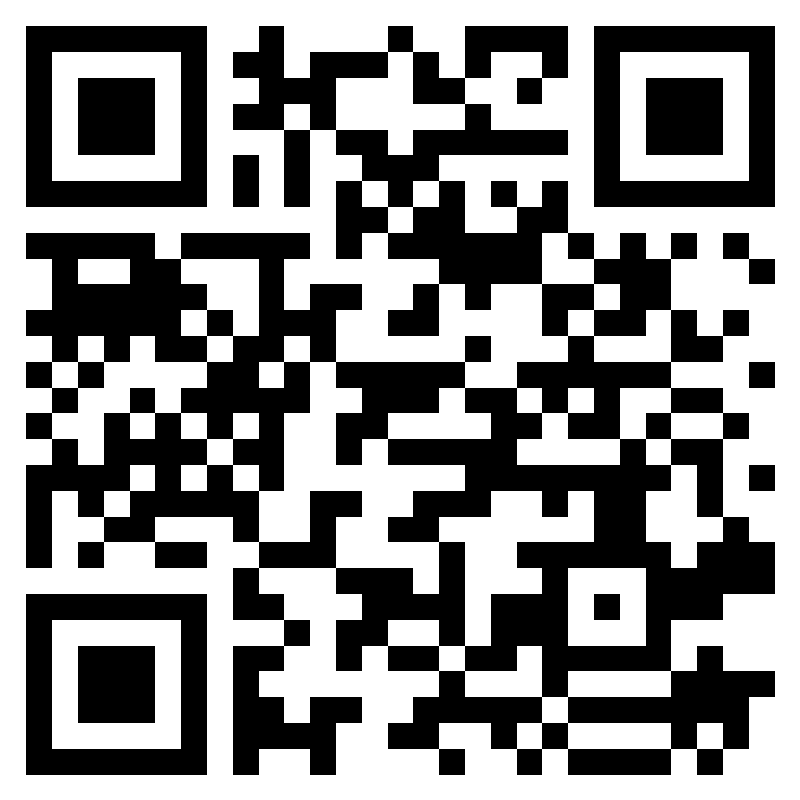 57
[Speaker Notes: District Test and Technology Coordinators are expected to familiarize themselves with their respective roles and responsibilities associated with the proper administration of the Start Strong assessments. In order to acknowledge completion of this self-training presentation, all district test and technology coordinators must complete this survey. The link and the QR code to the survey are shown.]
Thank You!
Office of Assessments Website
assessment@doe.nj.gov
Pearson's technical support team is available to support districts prior to, during, and after the assessment administration window. District Test and Technology Coordinators may contact the helpdesk at any time for support. 
Pearson Customer Support
(888) 705-9416
Follow Us!
Facebook: @njdeptofed
Twitter: @NewJerseyDOE
Instagram: @NewJerseyDoe
58
[Speaker Notes: Thank you for participating in this important training for the Fall 2022 Start Strong assessments. Please note this training presentation is not all inclusive. Test Coordinators, Test Administrators, and Technology Coordinators must review the Start Strong Administration policies document and other resource documents linked within this presentation for additional information regarding NJDOE policies and procedures for administering the Start Strong assessments. Please feel free to provide us with your feedback and follow us on Facebook, Twitter, or Instagram.]